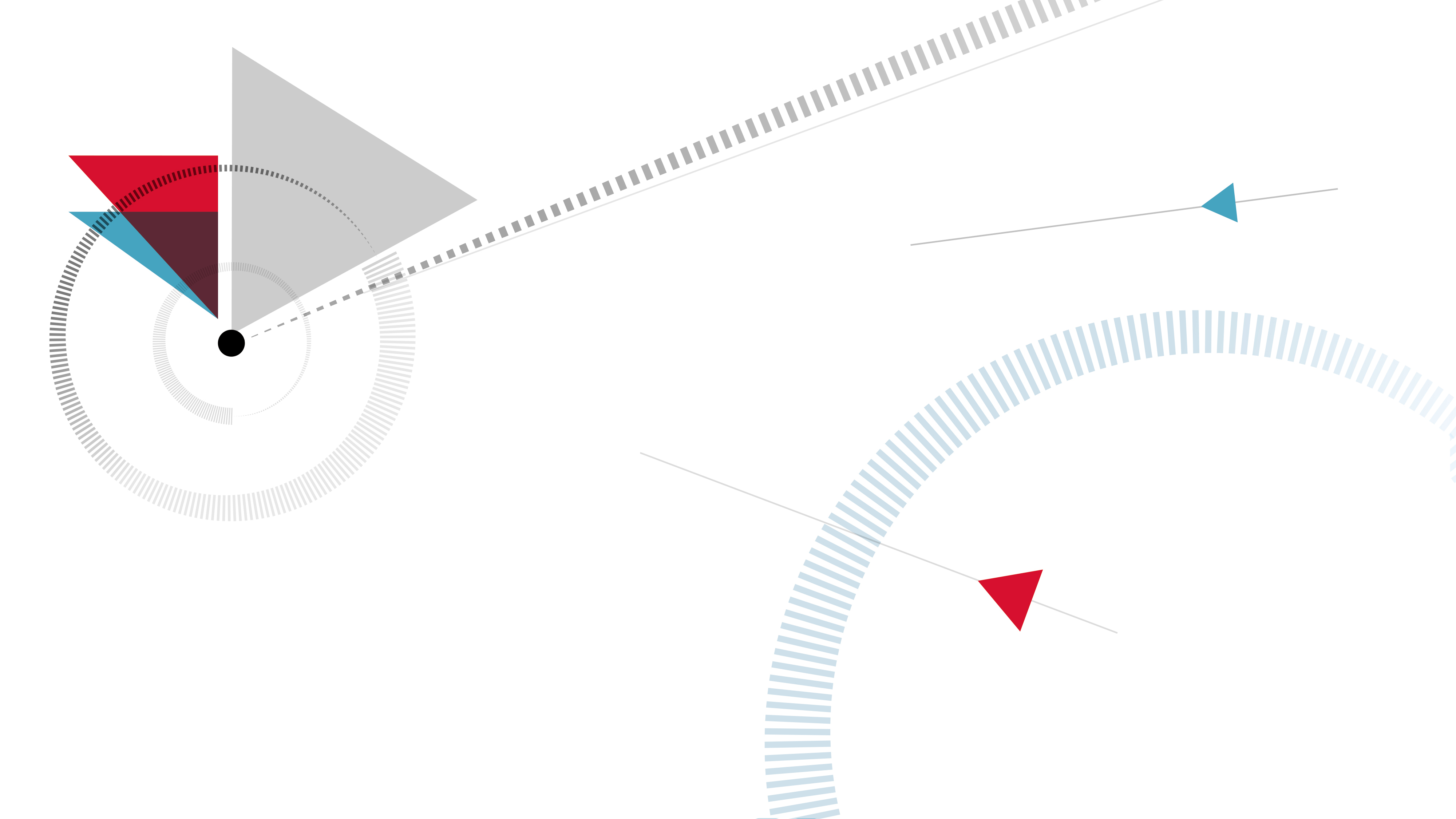 XXIII INCOSAI 
Theme II «THE ROLE OF SAIs IN THE ACHIEVEMENT 
OF THE NATIONAL PRIORITIES AND GOALS»

Dmitry Zaytsev
Accounts Chamber of the Russian Federation
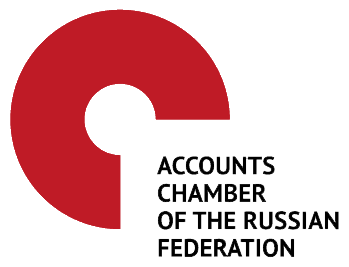 Bratislava, Slovakia April 2-4, 2019
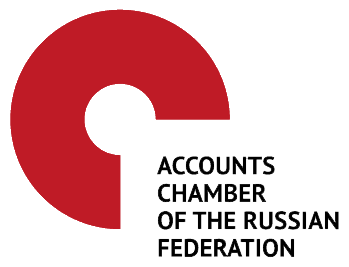 XXIII INCOSAI
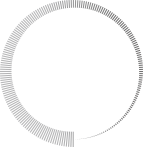 XXIII INCOSAI – Moscow, September 23-29, 2019

Theme I
Information technologies for the development of the public administration
(Chaired by SAI of China)

Theme II
The role of the Supreme Audit Institutions in the achievement of the national priorities and goals
(Chaired by SAI of Russia)
2
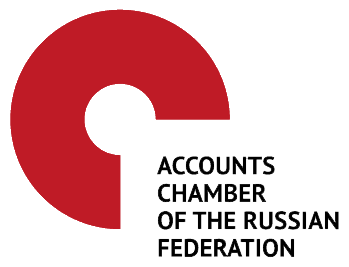 THE EXPERT GROUP ON THEME II
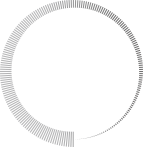 Since 2018, February

Coordinator: SAI of Russia
Participants: 22 SAI – Armenia, Austria, Azerbaijan, Belarus,  Brazil, Cuba, Hungary, India, Indonesia, Italy, Kazakhstan, Mexico, Poland, Portugal, Saudi Arabia, Slovakia, Slovenia, South Africa, Spain, Turkey, UAE, USA  and INTOSAI Development Initiative (IDI), GIZ
3
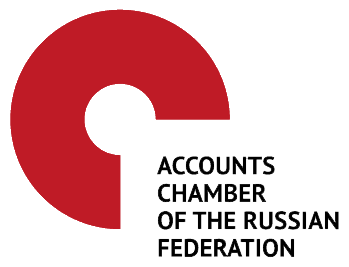 NEW CHALLENGES FOR PUBLIC AUDIT APPROACHES
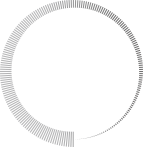 New approaches
Proactive approach 
Whole-of-government approach + evaluation of policy coherence
 Strategic planning, effective allocation of SAI resources
New quality of communication with stakeholders
New competences/skills
Changes in environment 
2030 Agenda for Sustainable Development 
Growing public demand for transparency of national governments
Data revolution
Development of pronouncements under IFPP
INCREASE OF SAI VALUE FOR CITIZENS
Evolving roles of SAI
Role of advisor
Role of researcher
New tools
4
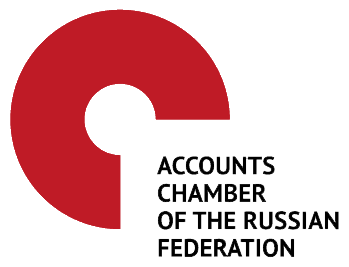 STRATEGIC AND INTEGRATED APPROACH TO AUDITING
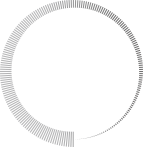 Research and advisory function   14 SAI answers
«Subject matter «
 49 SAI answers
Аpproach / specific toolkits 
14 SAI answers
Wide-scope strategic planning(24 references) 
Core nation-wide issues producing long-term effects (national  goals and priorities, SDGs)   (19 references)
High-level decision making(8 references) 
All stages of policy cycle (5 references)
Forward-looking approach(10 references)
Result-oriented recommendations (10 references)
Assessment of feasibility, risk analysis(7 references) 
Foresights, impact assessment                     (5 references) 
Advanced research and analytics(3 references)
Cross-sectoral analysis (15 references)
Integrated approach (5 references)
Whole-of-government approach               (4 references)
Set of compliance, financial and performance audits implemented in coordinated manner (4 references)
Greater stakeholder engagement, new communication strategies                       (2 references)
Best practices sharing(1 reference)
57 SAI supported / complimented the concept of the Theme II Principal paper1 SAI proposed to change the term “strategic audit” 
  1 SAI opposed the adoption of the term “strategic audit” in INTOSAI documents
5
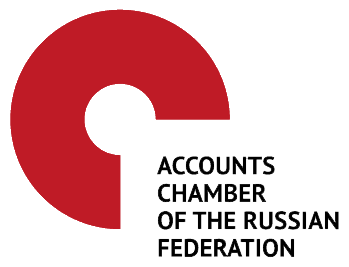 WORDING MATCHING IN DEFINITIONS  OF STRATEGIC AUDIT APPROACHES
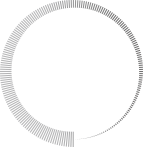 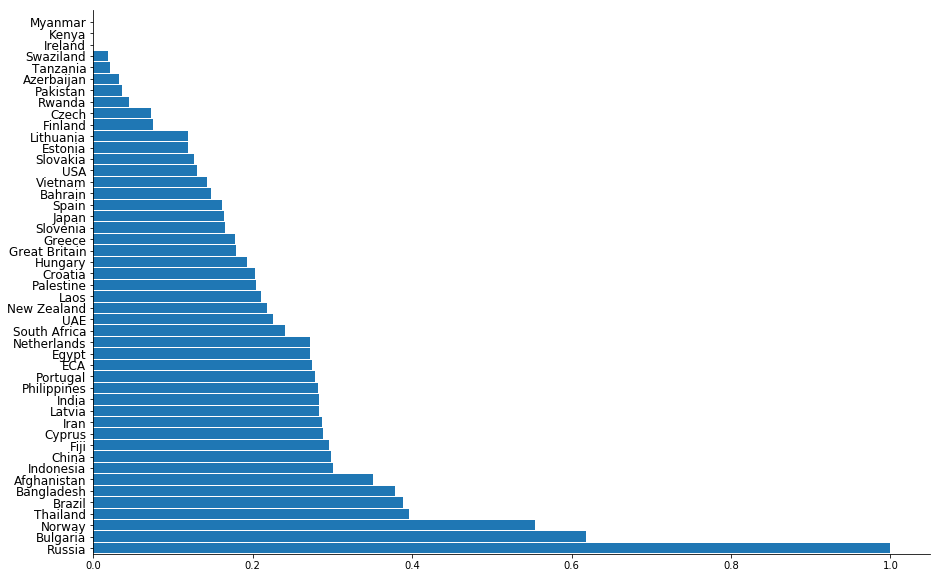 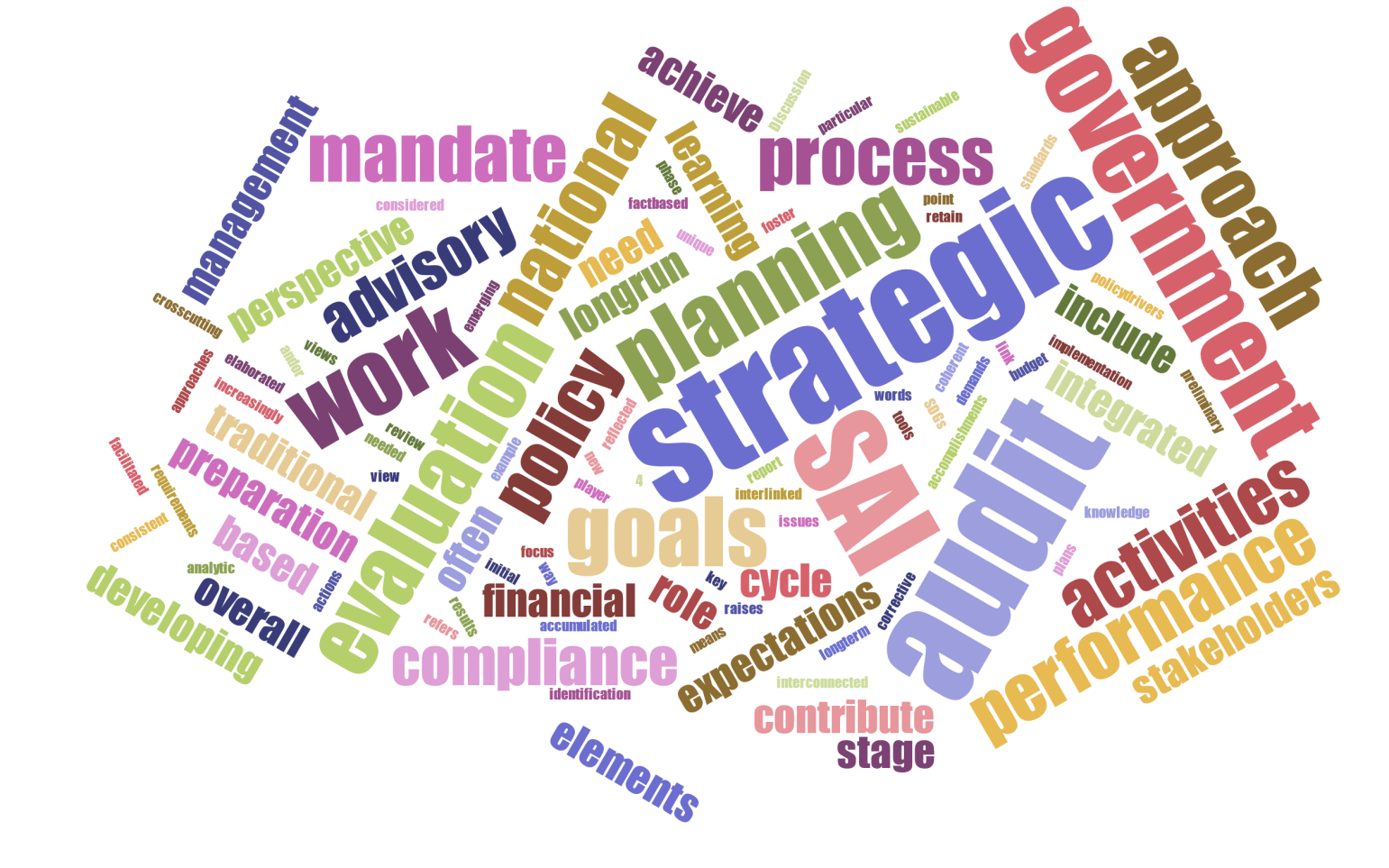 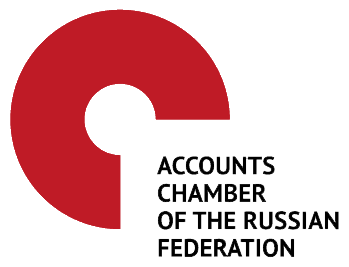 SAI ROLES BEYOND TRADITIONAL FUNCTIONS
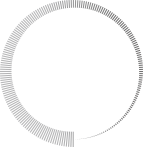 A – recommendations entirely based on audit work
В – extensive recommendations/consultations  beyond audit work
С – research aiming to develop methodological toolkit or good practice guides 
D – research aiming to determine key trends/risks
7
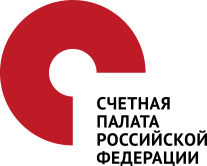 DEVELOPMENT OF KEY SKILLS
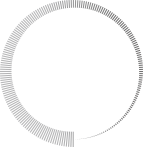 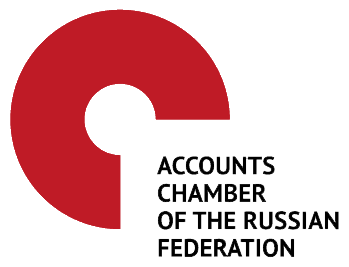 BENEFITS OF ADVISORY FUNCTION
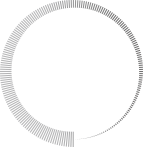 1. Autonomy relevance dilemma
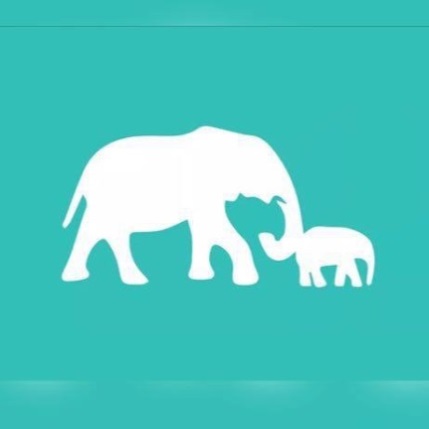 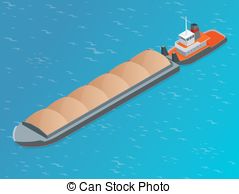 NUDGE GOVERNMENTS BY AUDITING AND ADVISORY ACTIVITIES

2. Advisory activities: 

Lima declaration - To provide parliament and the administration with their professional knowledge in the form of expert opinions under the condition that the effectiveness of their audit is secured

3. Advisory activities should be within SAI’s mandate and not violate SAI’s auditing function
9
CHALLENGES AND EXPECTATIONS FROM THEME II DISCUSSION 
AT THE XXIII INCOSAI
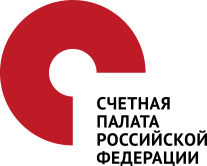 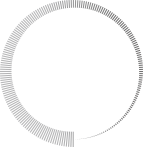 Key topics of the Discussion paper on the Theme II
SAIs expectations from the Congress
Institutional issues
Lack or weakness of related mandates (11 references)
Recommendations in constantly changing  environment          (10 references)
“Relevance vs. Independence” dilemma (5 references)
Organizational issues 
Focusing on key audit topics (14 references)
Lack of an effective communication between the SAIs and their stakeholders  (14 references)
Resources and Tools
Limited resources (highly skilled staff) (30 references)
Lack of methodology and toolkits  (14 references)
Poor access/quality of data (8 references)
Consideration of problems related to strategic audit and their possible solutions  (30 references)

Best practice sharing (5 references)

Development of a common understanding of strategic audit (13 references)

Discussion of the role of strategic audit for SDG auditing implementation (6 references)
10
THANK YOU!